Host Welcome Logistics Information
Jining Yan, Lizhe Wang
Institute of Remote Sensing and Digital Earth (RADI)
Chinese Academy of Sciences (CAS)
September 25, 2017
WGISS 44 Agenda
Buffet Lunch(12:00, Sep. 25-28)
Location
Sample
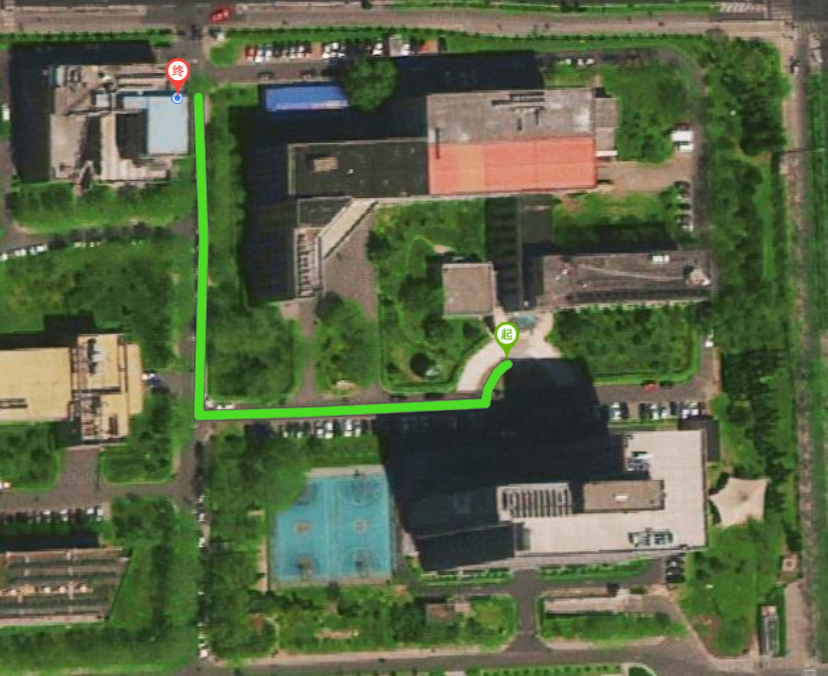 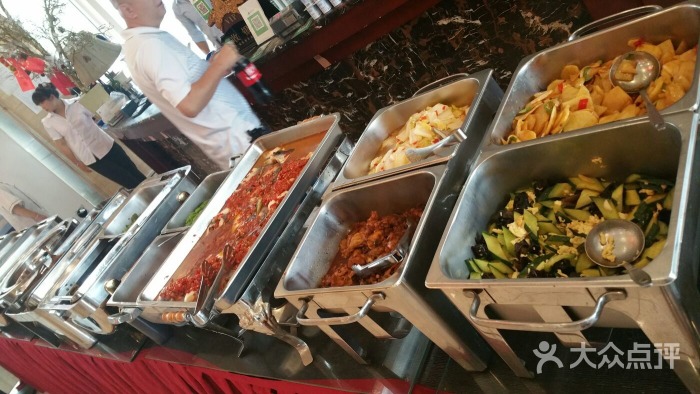 AoBeiTianXiang
Building A
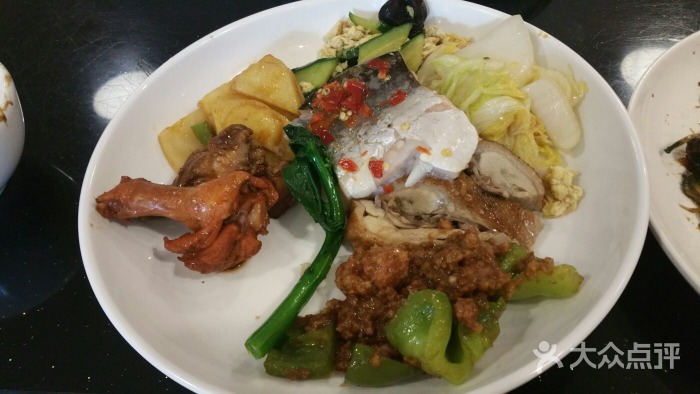 The Palace Museum Tour(Sep. 26 13:30)
!!! Passport must be taken for entrance ticket !
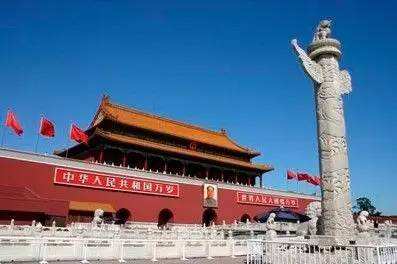 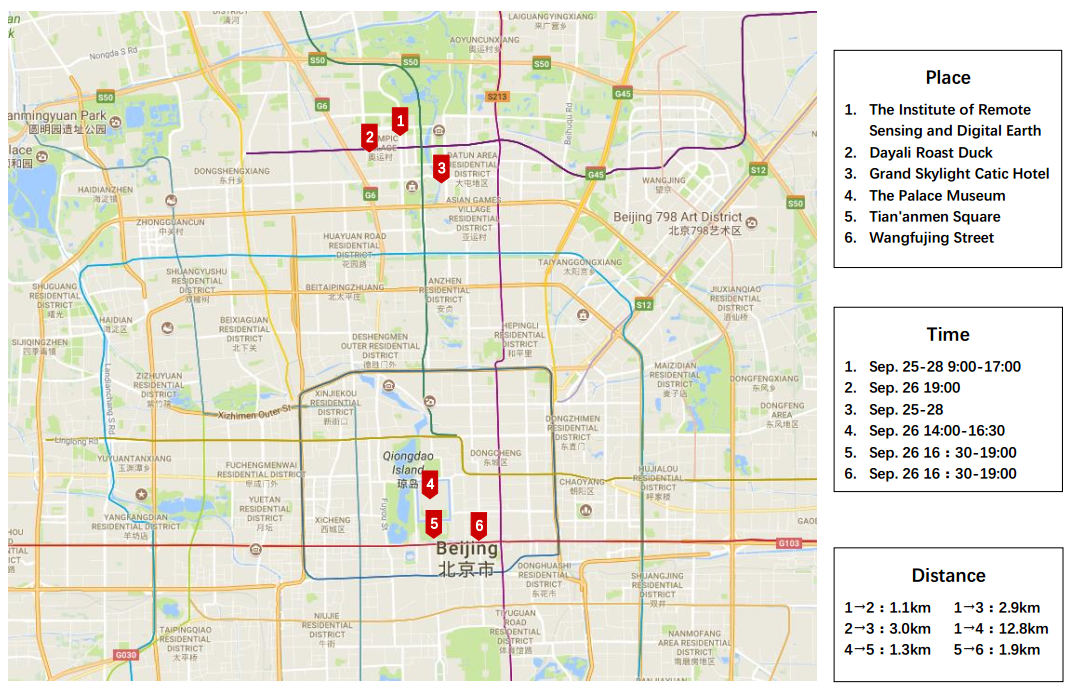 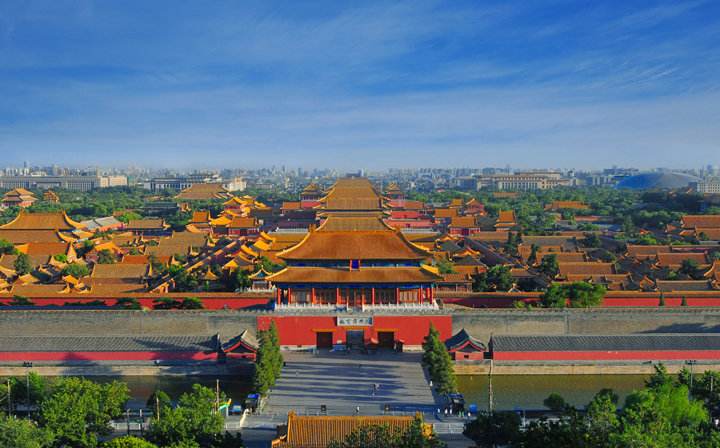 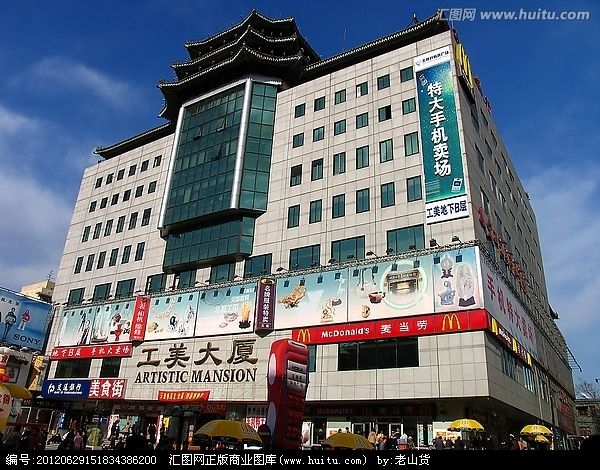 No-Host Dinner (Sep. 26 19:00)
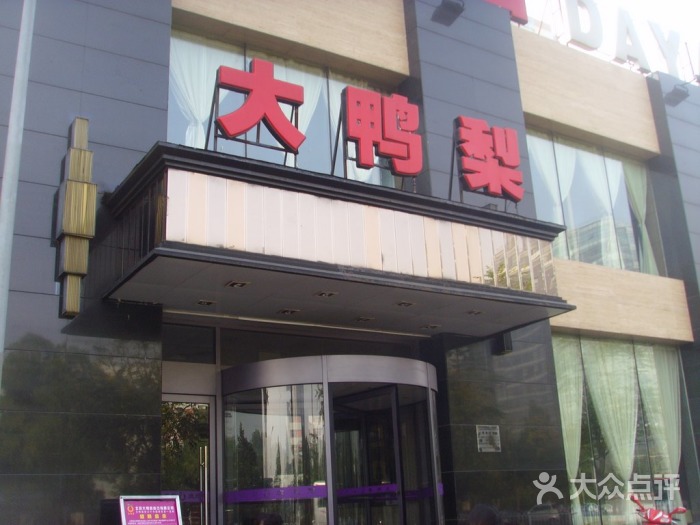 Unlimited beer and white wine
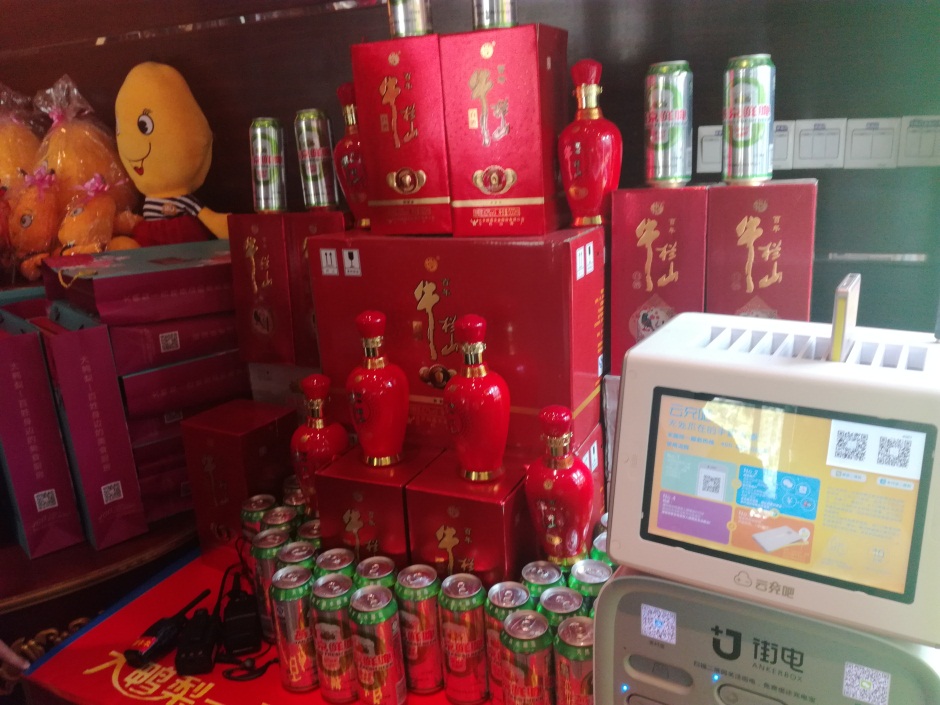 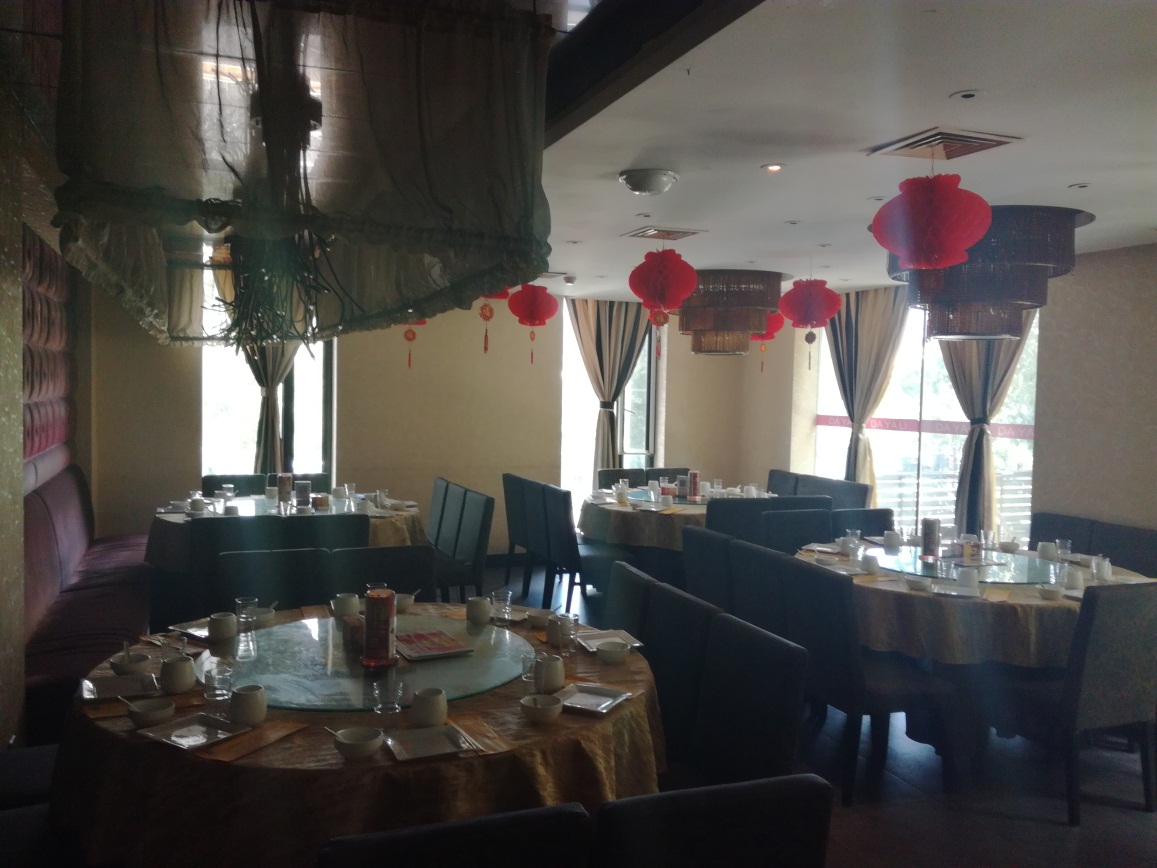 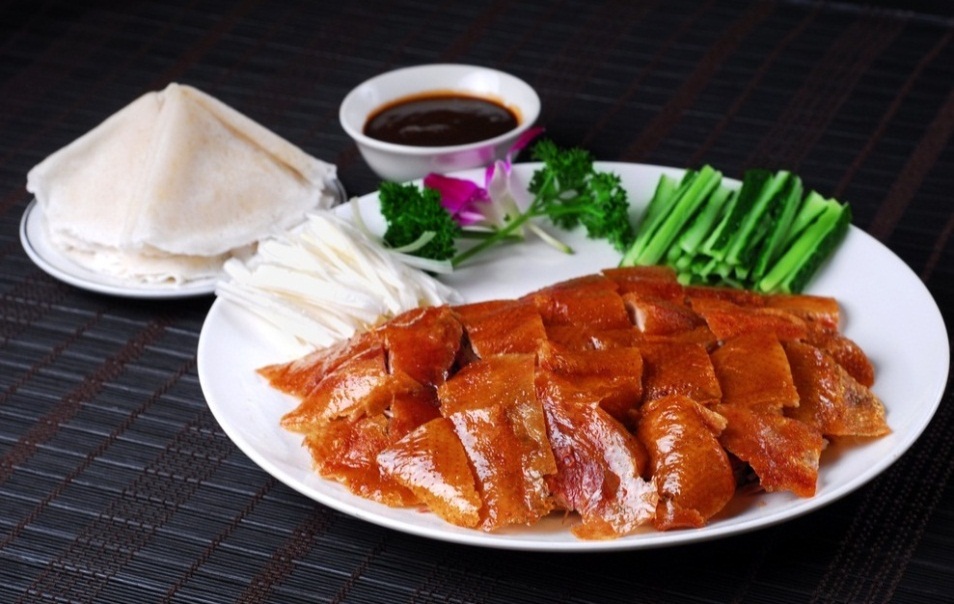 Have a good time in Beijing!